Theories and Models of Exchange Rate
Prepared by 
Dr. Muhammed Rafi.PAssistant ProfessorPG Department of Commerce & Management studies
Meaning
Any change in exchange rates in either direction influences their cash flows.
Eg:-
There are only two nations, the US and the UK, with dollars ($) being the domestic currency and the pound sterling (£) as the foreign currency. 
The exchange rate (R) between the dollar and the pound is equal to the number of dollars needed to purchase one pound. 
That is, R = $/ £. For example, if R = $/ £ = 2, this means that two dollars are required to purchase one pound.
Theories of Exchange Rates (Models of Exchange Rate Behaviour)
Purchasing Power Parity Theory (PPP Theory)
Asset Market model
Portfolio Balance model
Purchasing Power Parity Theory (PPP Theory)
PPP theory was developed by Gustar Cassel in 1990s.
 He propounded that the exchange rate is determined on the basis of the purchasing power of the currency and the theory is called as Purchasing Power Parity Theory.
This theory happens because of the inflation-exchange rate relationship.
Example
When a country's inflation rate increases the prices will increase. 
Then the demand for its currency falls. 
This happens so because its exports decline due to its higher price.
		------
 In addition, consumers and firms in that country may increase their import. 
Both of these forces put downward pressure on the high-inflation country's currency. 
Thus inflation rates can change the exchange rates. 
		-------
	Thus the equilibrium exchange rate is determined by the demand and supply of currencies.
Assumptions
There are no costs for transporting a commodity from one country to another (i.e., transportation costs are zero), 
There are no costs in converting one currency into another (i.e. currency conversion costs are zero) 
There are no restrictions on the movement of commodities between countries. That is, there are no trade barriers or quotas.
There are two forms (versions) of the PPP theory. 
Absolute form of PPP, and 
Relative form of PPP.
1. Absolute Purchasing Power Parity Theory (Positive Version)
This theory is based on the 'law of One Price. 
It states that domestic price of any good equals its foreign price quoted in the same currency. 
In short, the law of one price states that if a commodity can be sold in two different countries, its price should be same in both countries.
Here, the Purchasing power of a currency is determined by the amount of goods and services that can be purchased with one unit of that currency. 

Example:
If the price of a product is $ 10 and in India for the same product is Rs.500, then according to absolute version of PPP theory, the equilibrium exchange rate is $ 10 = 500 or 1 $ = ₹50.
In short, the Absolute form of PPP theory states that prices of similar products countries should be equal when measured in a common currency.

         Price of a product in country X  =   Currency of Country X
          Price of product of Country Y          Currency of Country Y
		                 
			    (Px / Py) = (X/Y)
Defects of absolute version of PPP theory
The existence of transportation costs, tariffs, quotas etc. may prevent the absolute form of PPP. 
This theory holds good only if the same commodities are included in the same proportion in the domestic market and the world market basket. 
This theory does not cover the non traded goods and services where transaction cost is significant or too high. Examples include cement, bricks etc.
Example 1
A product is sold in India and the identical product is sold in USA. The current spot exchange rate (X/Y) is 70/USD. The price of the product in India is Rs. 140.
Find the price of the product in USA according to absolute PPP theory. 
If the price of the product in USA is $1.60, what is the exchange rate?
Solution
Assume country X is India and Y is USA
a) 	Px   =     Currency X
	Py           Currency Y
 
	so    Py =             Px
                            Currency X / Currency Y
 Given Px = 140 and currency X/ currency Y = 70/$1
	Py   = 	            Rs.140     =   2 USD
                                       Rs. 70
When the price of the product in USA is $1.60, it gets reflected in the exchange rate. The exchange rate is calculated as below:
	 Px   =     Currency X
	Py           Currency Y
	
	       =	Rs.140 
		$1.60
	       =    Rs. 87.5/$1
Relative Form of PPP Theory (Comparative Version):
This theory  is stated in terms of inflation rates. 
The theory states that the percentage change in the exchange rate between the domestic currency and the foreign currency should equal the percentage change in the ratio of inflation rates in the two countries. 
That is, the exchange rate would change to offset the difference in the inflation rates between the two countries.
The relative PPP theory may be written as:
 
where, 
	Sx/y   	=  	Current spot rate 
	E(Sx/y)	=	Expected exchange rate a year later
	 ix 	= 	Inflation rate in country X 
	 iy	= 	Inflation rate in country Y 
	The above equation can be stated in terms of percentage                                                                        

				       =
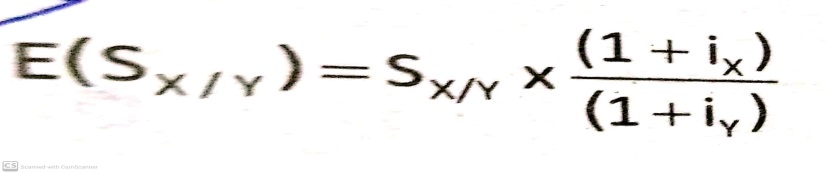 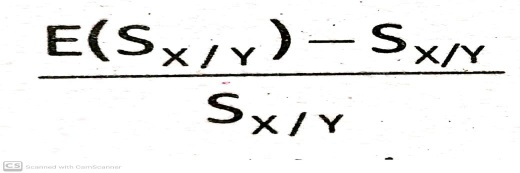 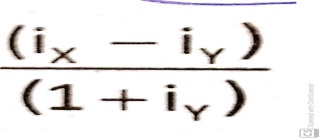 Example
Assume that the US and India have zero inflation initially. 
Now assume that US experiences 3% inflation rate, while India experiences a 5% inflation rate (assume the exchange rate is 50/USD). 
Under these conditions, PPP theory suggests that the Indian rupee should depreciate by 2% (i.e., differential in inflation rates). Then approximately exchange rate will be $1=51 or 51/US $, i.e., 50 + 2%. 
The value of rupee in relation to dollar falls (or the value of dollar in relation to rupee increases).
Thus the exchange rate should adjust to offset the differential in the inflation rates of the two countries. 
Consumers should note no difference in their purchasing power in the two countries. 
This happens so because increase in price in one country (India as per the above example) is offset by the increase in value of currency (appreciation) of the other country (USA as per the above example), or decrease in price in one country is offset by the decrease in value of currency (depreciation) of the other country.
Example
The expected inflation rate in India and USA are 10% p.a. and 3% p.a. respectively. The current spot rate (Sx/y) is 70/$. Using relative PPP theory, show that the rupee's depreciation over one year is equal to the inflation differential in both countries.
Solution
Let us take India as country X and USA as country Y
	Given S = Rs.70/USD,  
	          ix = 10%,    
	          iy = 3%
The expected spot rate, [E(Sx/y] one year later is:


			= 70 x (1 + 0.10)  = Rs. 74.76/$1
			            (1 + 0.03)
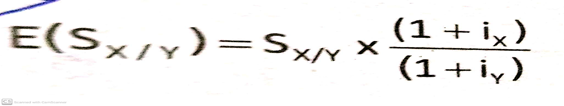 The spot rate is 70/$ (given). After one year the expected spot rate is ₹ 74.76/$. Thus the rupee would be depreciated over one year. 
The depreciation may be calculated as below:
 
		= 74.76 - 70  = 0.068 or 6.8%
		          70
The relative change in the inflation rate is calculated below:

			=  (0.10 – 0.03)  =  0.068 or 6.8%
			      (1 + 0.03)
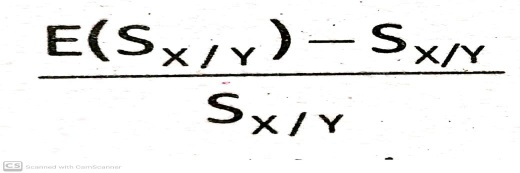 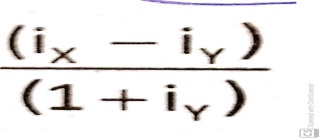 Thus, rupee's depreciation over one year (6.8%) is equal to the inflation differential in both countries (i.e., 0.10-0.03 = 0.07) and the relative change in inflation rate also is 6.8%.
Merits of PPP theory
PPP theory focuses on the inflation - exchange rate relationships.
It explains the state of the trade of a country as well as the nature of its BOP at a particular time. 
This theory is applicable, to some extent, to all sorts of monetary standards. 
The theory is simple and elegant.
Criticisms of PPP theory
There are a number of factors that prevent this theory from determining exchange rate. Important factors are: (a) government intervention, (b) speculation in exchange market, (c) interest rates, (d) structural changes in the economies, etc.
The quality of goods and services may vary from country to country. Comparison of price without taking quality is unrealistic.
The theory makes use of the price index number to measure the changes in the equilibrium rates of exchange. The price index number may include the prices of products which are not internationally traded. Hence the rate of exchange calculated on the basis of such price indices cannot be realistic.
It ignores the effects of international capital flows on the 	foreign 	exchange market.  It takes into account only the movements of 	goods and not that of capital.
It ignores the impact of changes in the exchange rates on the prices.
This theory does not pay adequate attention to demand and supply factors. 
It ignores the cost of transportation in international trade. 
The assumption that international trade is free from all barriers is not true. 
The theory takes into account only the visible imports and exports of a country. But both visible and invisible imports and exports influence the rate of exchange.
The theory ignores the tariff policies of different countries. 
This theory fails to consider the change in international economic relations. 
The theory can be considered relevant only in the long period.